ОСНА СИМЕТРИЈА У РАВНИ
Симетрија је саставни дио природе.
У античко вријеме, ријеч “симетрија” имала је значење “хармонија”, “љепота”.
Симетрија се провлачи кроз цијелу историју људског стваралаштва: грађевинарство, архитектуру, умјетност, итд.
Симетрију откривамо свуда гдје има реда, правилности и хармоније.
Погледајмо лист, сњежну пахуљицу и лептира.




Оно што је заједничко за све њих је што су симетрични.
Симетрија се испољава у равнотежи и једнакости двије стране.
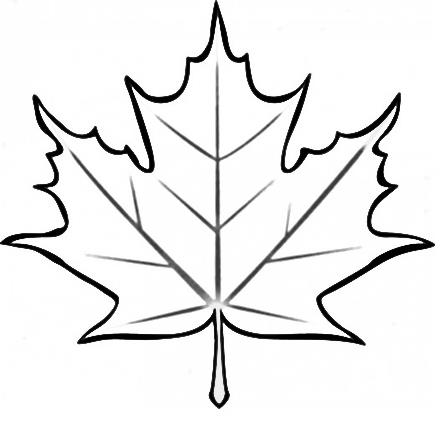 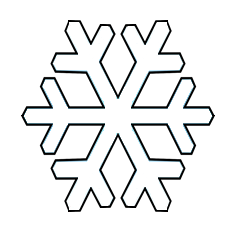 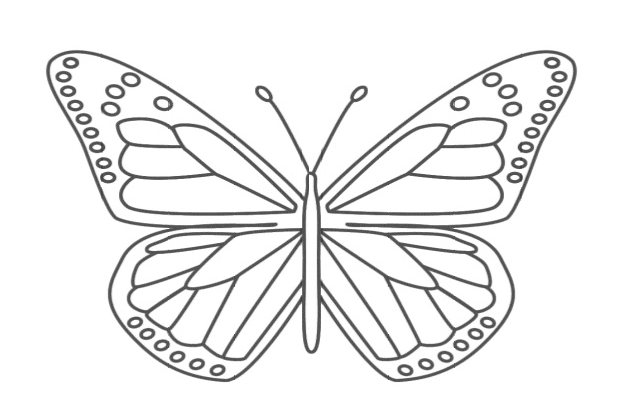 На слици је представљен лист папира на коме је нацртана права ѕ. 
                       Када пресавијањем листа по правој
                       ѕ потпуно преклопимо његова два 
                       дијела, кажемо да лист има особину
                       осне симетричности. 
Права ѕ по којој се лист пресавија назива се
оса симетрије.
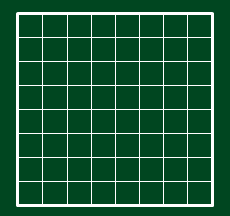 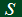 Уопште, за двије тачке А и В једне равни кажемо да су симетричне или осно симетричне  у односу на праву ѕ те равни ако је права ѕ нормална на дуж АВ и полови је.
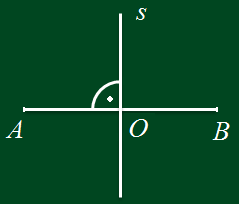 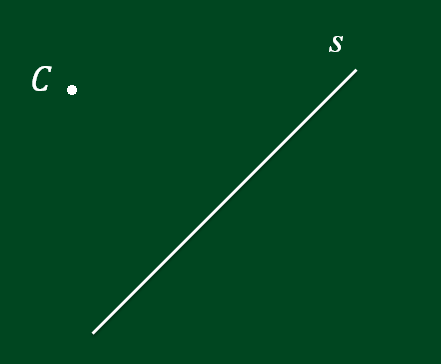 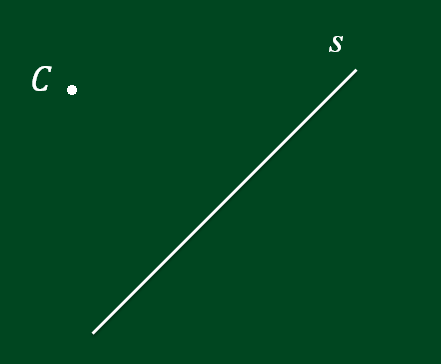 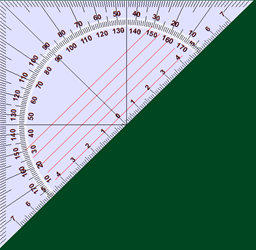 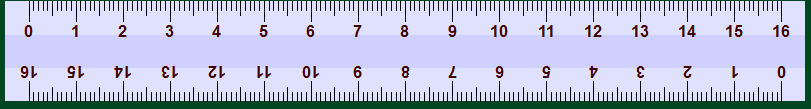 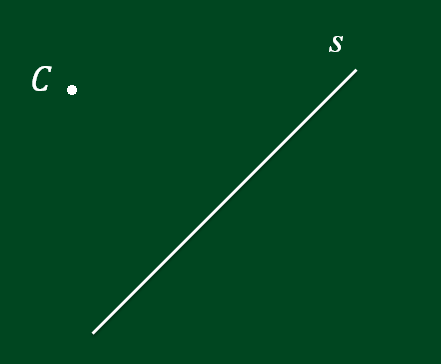 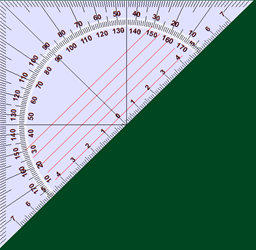 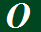 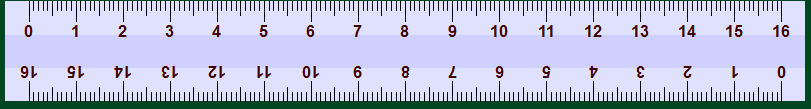 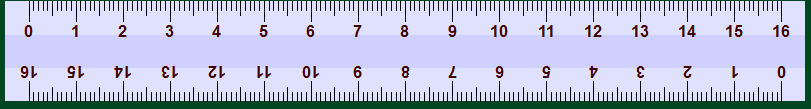 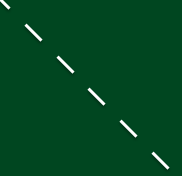 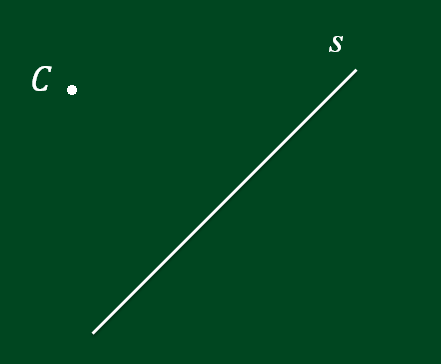 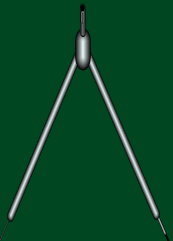 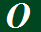 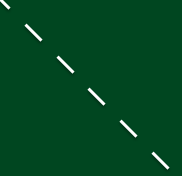 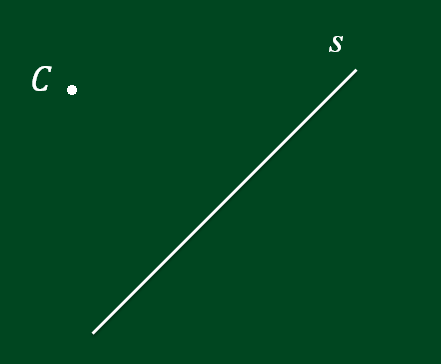 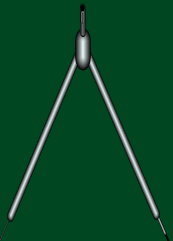 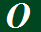 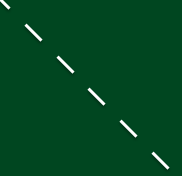 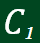 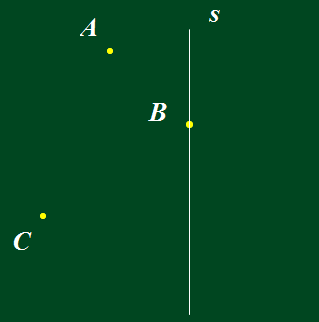 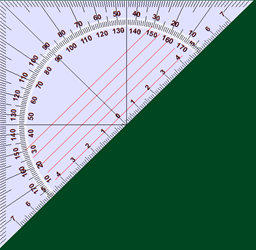 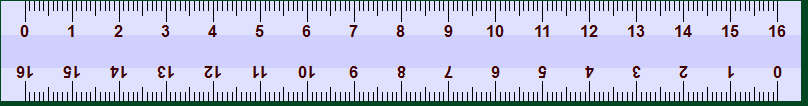 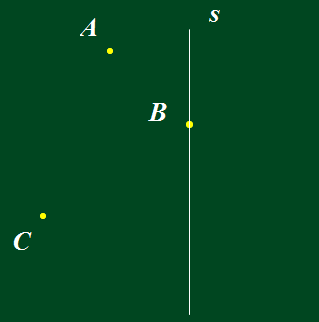 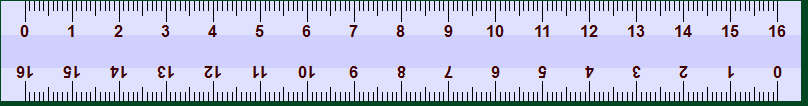 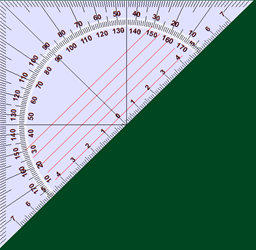 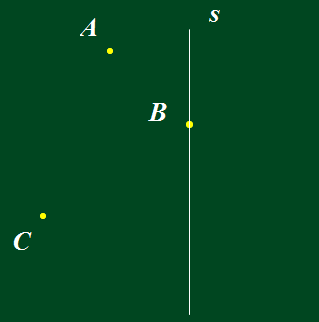 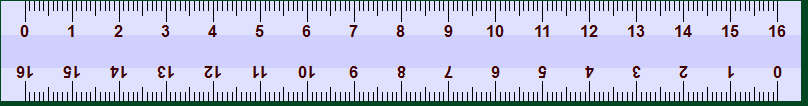 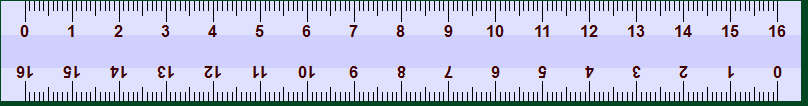 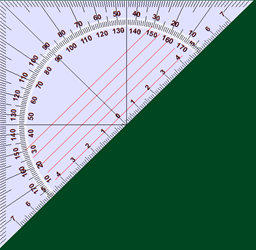 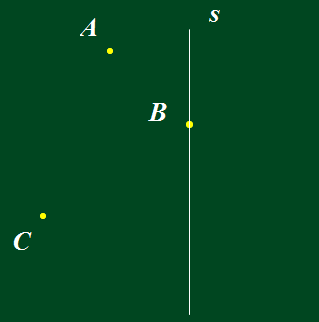 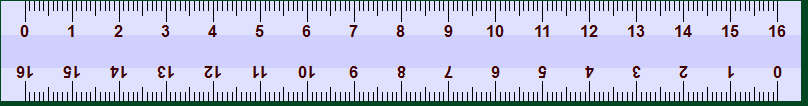 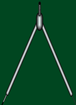 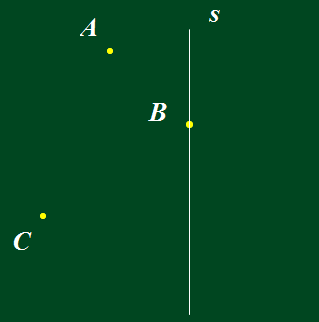 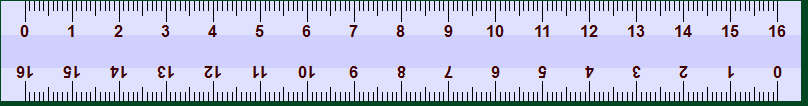 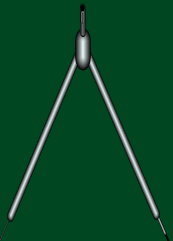 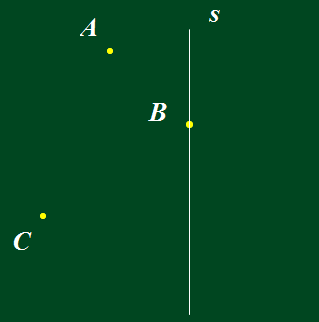 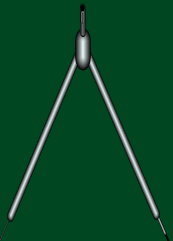 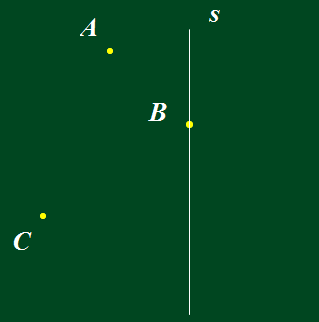 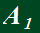 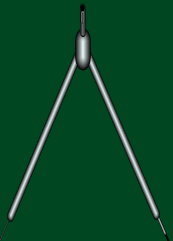 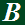 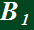 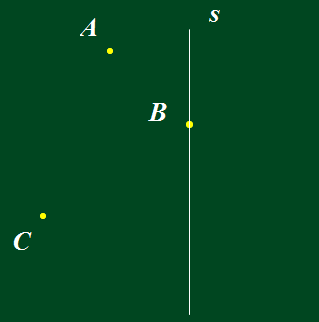 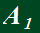 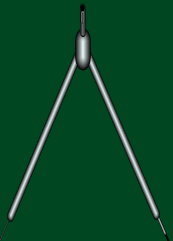 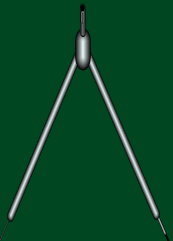 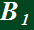 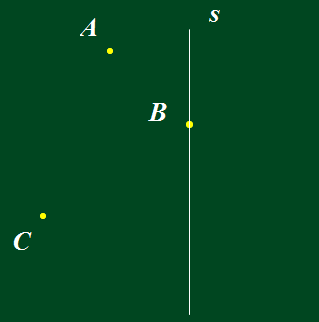 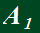 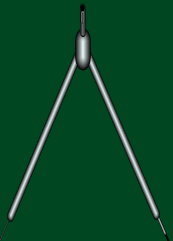 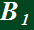 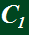 Осна симетрија је свуда око нас
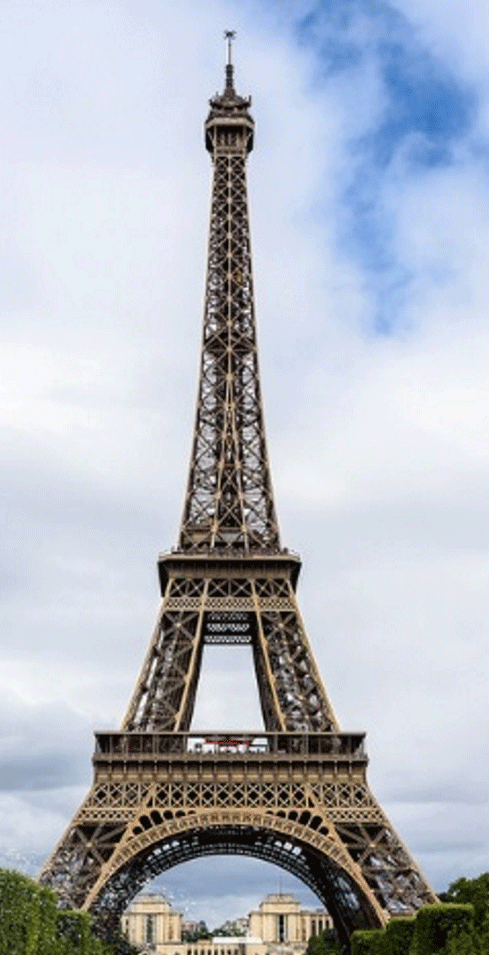 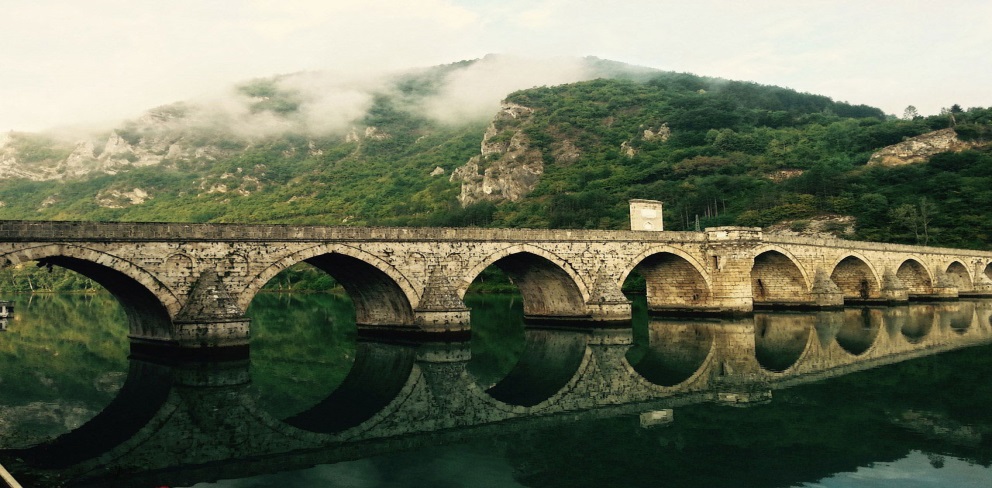 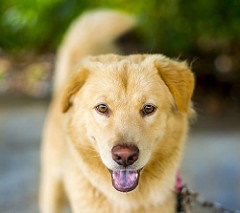 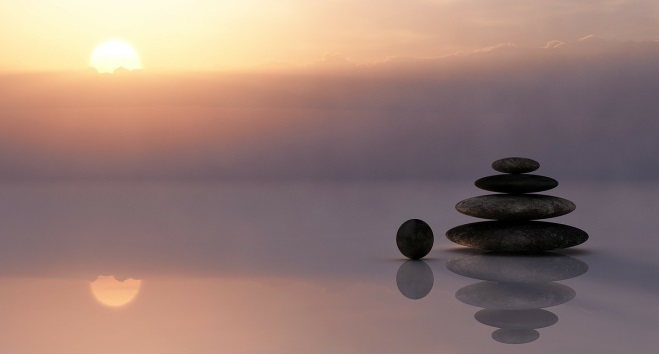 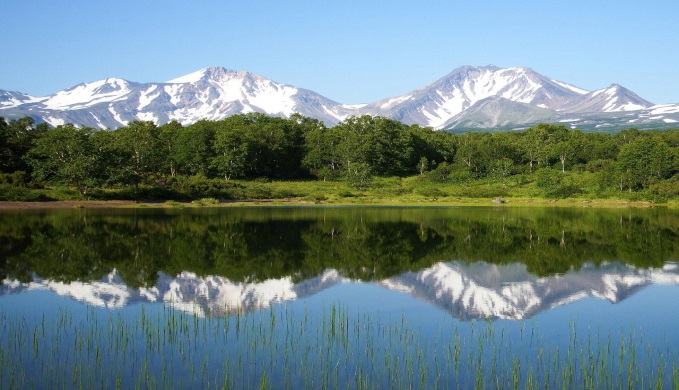 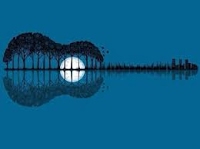 ЗАДАЋА:

Збирка задатака, страна 104, задатак 761.
                             страна 105, задатак 764.